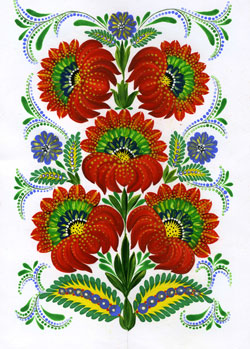 КЗ « Тернівська загальноосвітня середня школа № 5 І-ІІІ ступенів навчання»
Історичне  минуле  нашого народу
« Літописні   оповіді »


  ( урок з української літератури, 5 клас )

  Підготувала:
  вчитель української мови 
  та літератури
    Знайдюк Є. О.
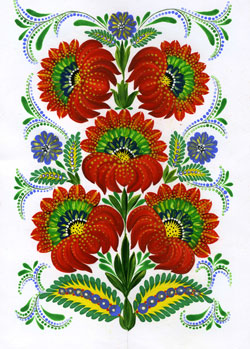 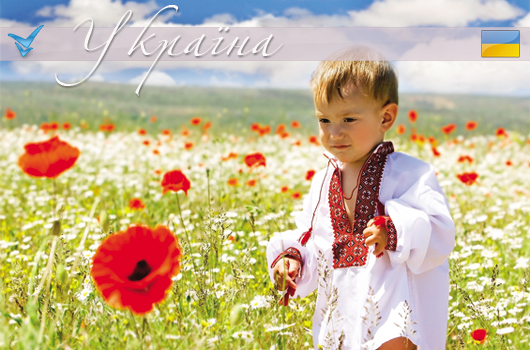 П О М І Р К У Й 
Що таке літописи? 
  Які події вони оповідають? 
  Яких київських князів ви   знаєте? 
  Чим саме вони відомі?
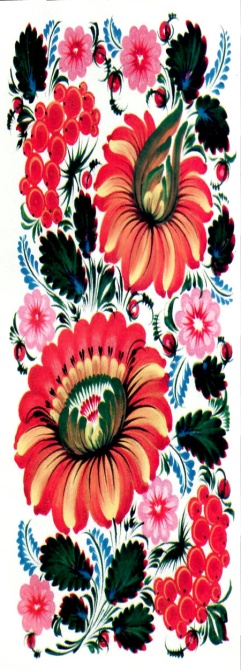 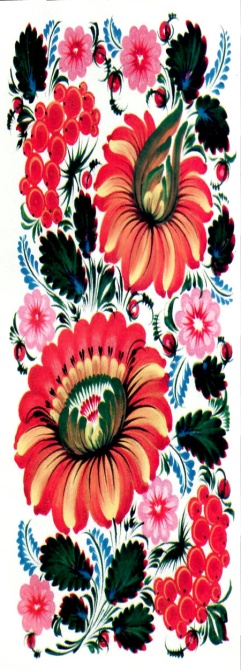 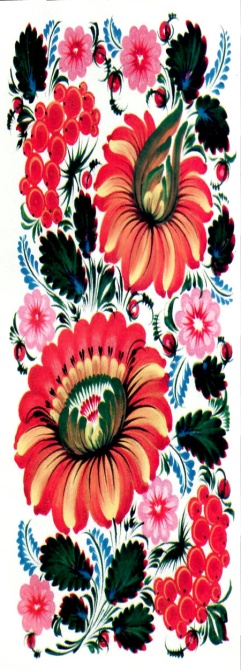 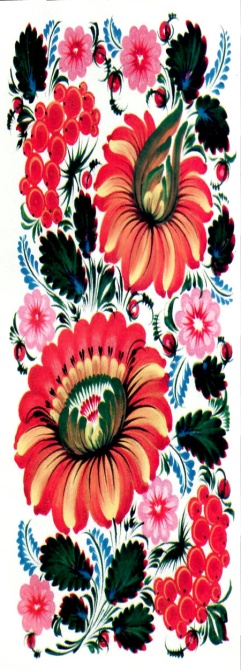 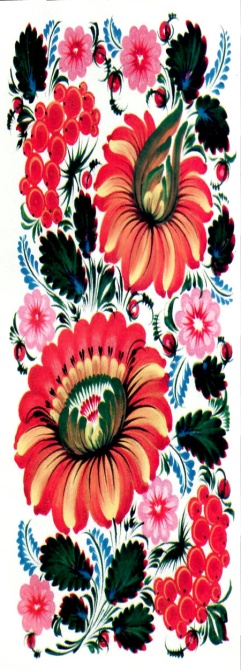 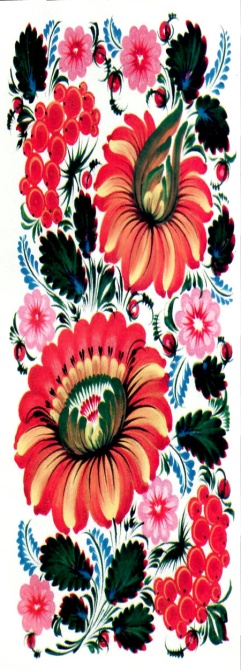 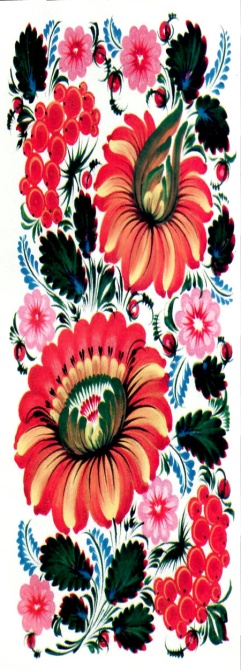 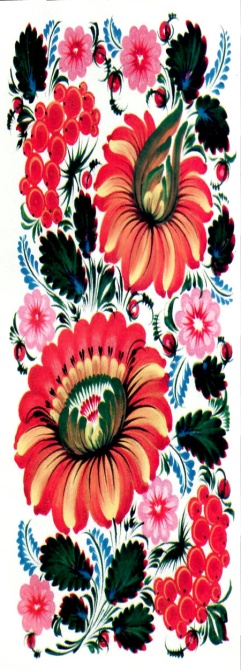 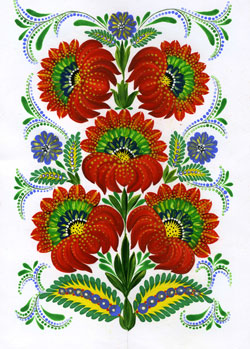 Літописи Київської Русі є одним із найпримітніших історико-культурних явищ Середньовіччя. Літописи були надбанням не лише давньоруської книжної еліти, а й широкого загалу грамотного населення, їх читали й переписували впродовж кількох століть, завдяки чому дійшли до нашого часу.
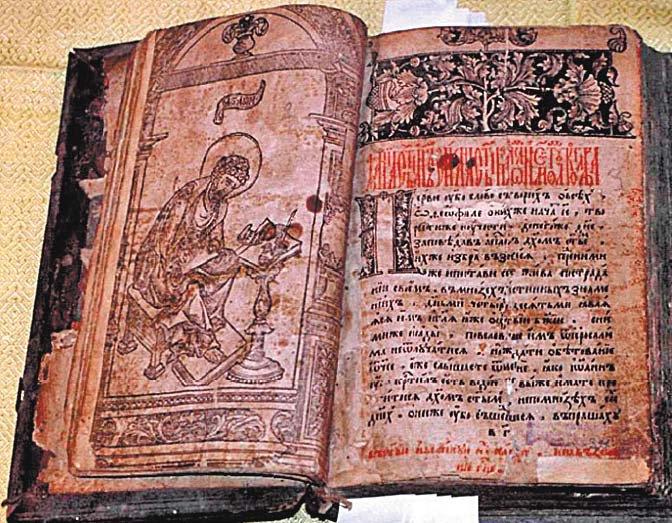 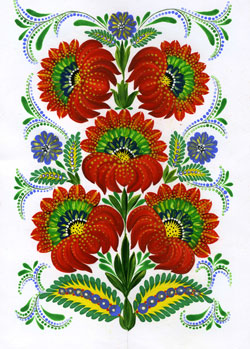 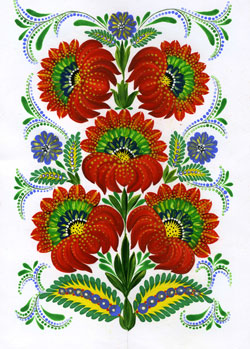 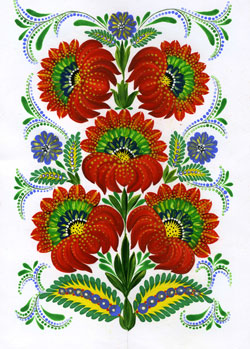 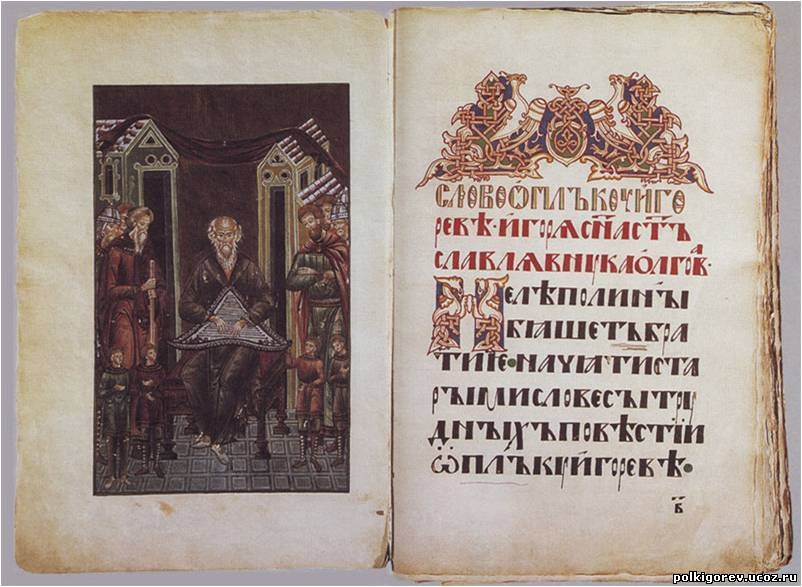 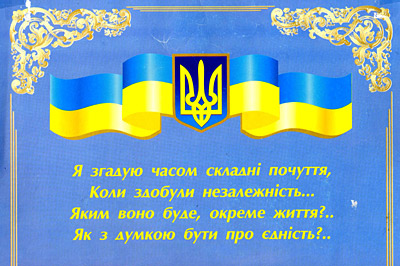 У літописах відображається історичне минуле нашого народу за хронологією часу, а найстаріші літописи є історичними пам’ятками.
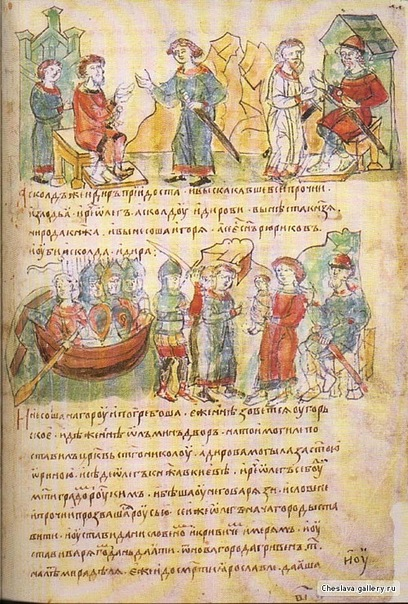 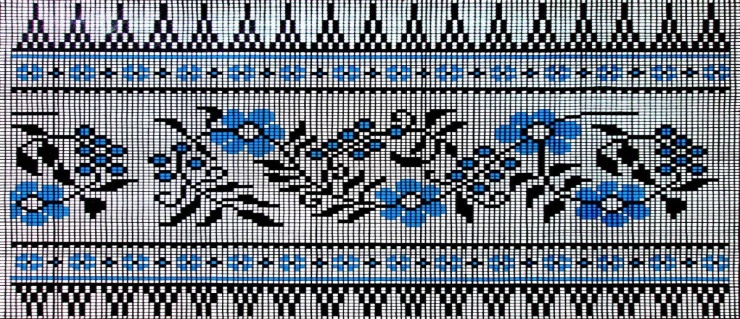 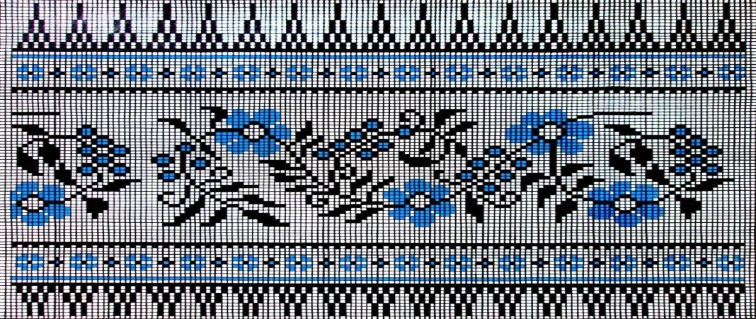 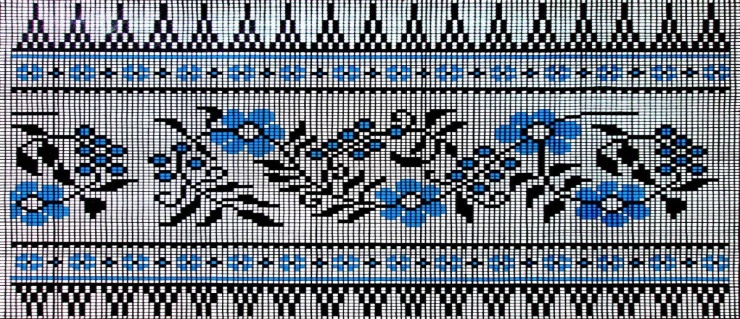 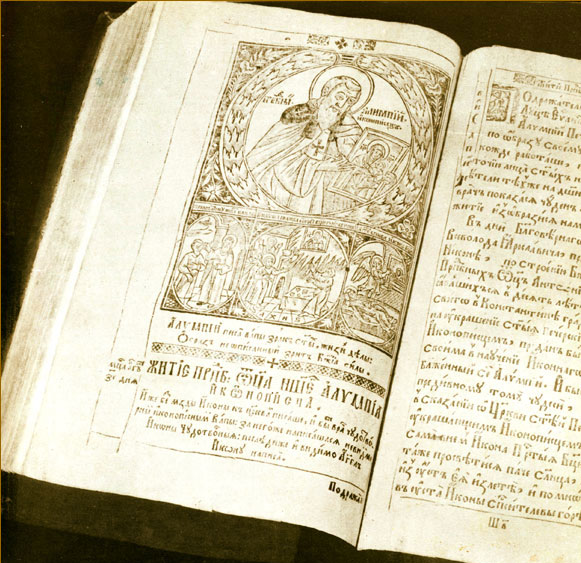 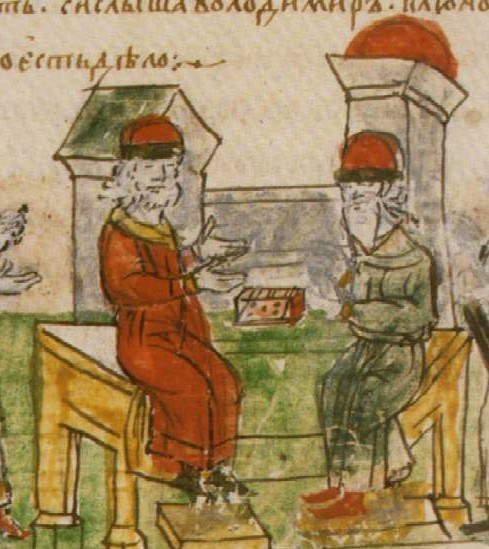 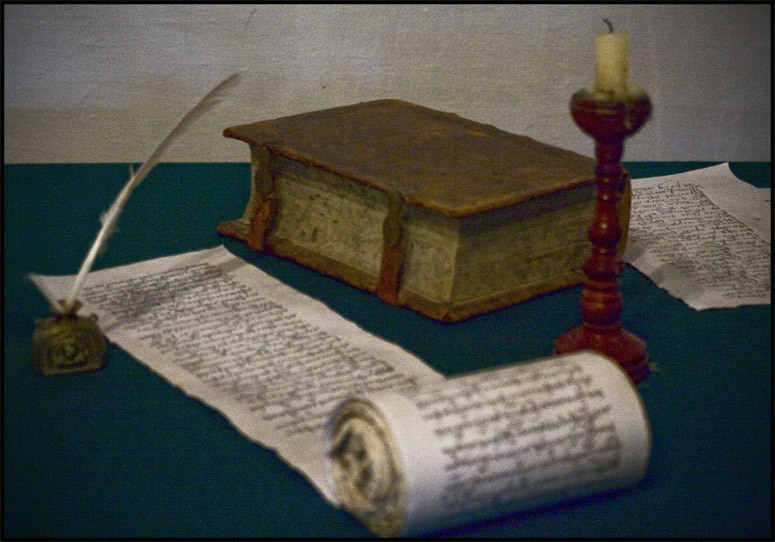 « Три брати — Кий, Щек, Хорив і сестра Либідь »
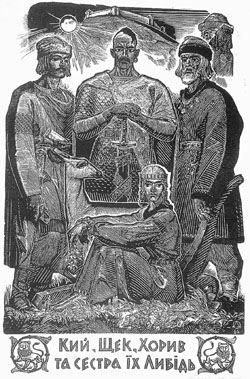 У цьому літописі розповідається про заснування Києва трьома братами — Києм, Щеком та Хоривом і їхньою сестрою Либідь.
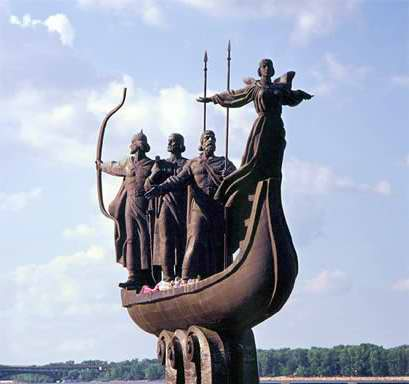 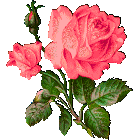 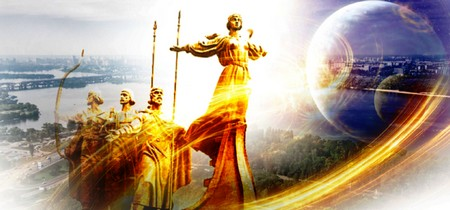 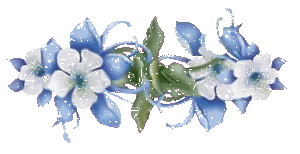 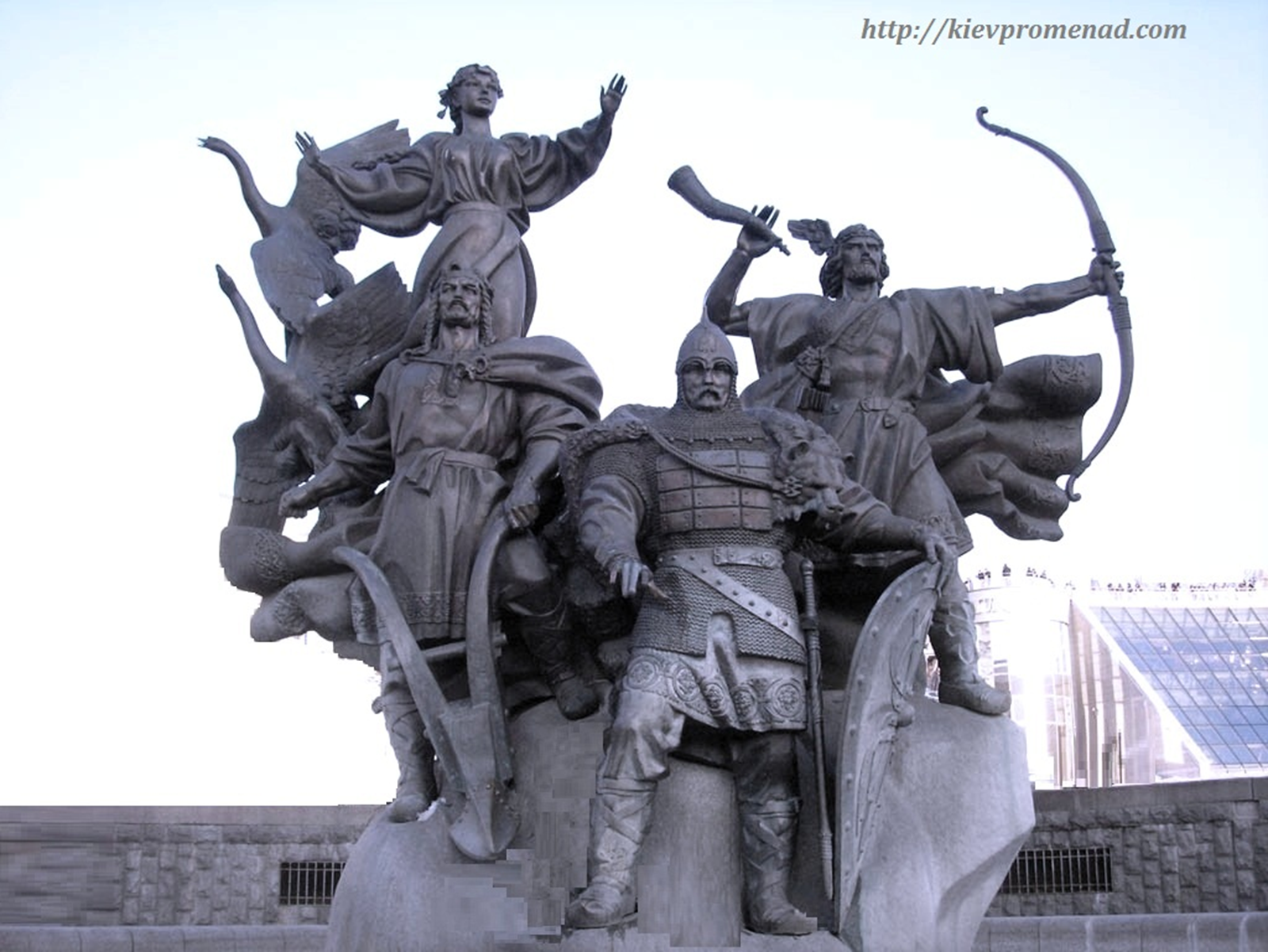 Робота над текстом літопису
▼ Звідки взялися брати? Чим вони займались?
▼ Які ще назви пішли від їхніх імен?
▼ Чому Київ назвали на честь старшого брата?
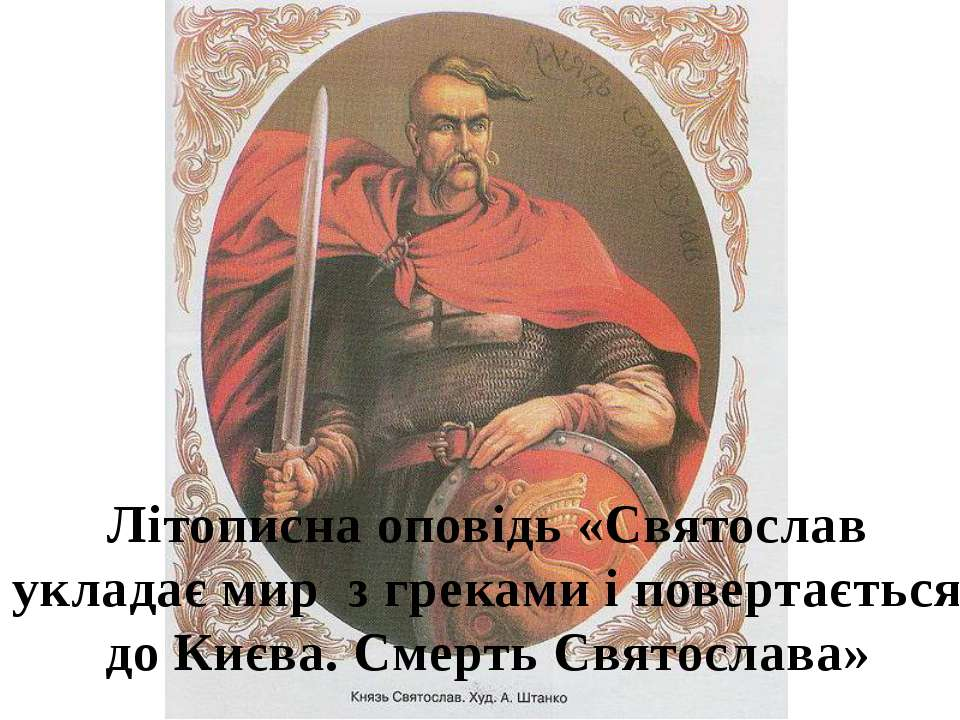 Робота над текстом літопису
▼ Хто був правителем Царгороду того часу?
▼ Про що сперечався Святослав із греками?
▼ Що вплинуло на перемогу греків?
▼ На яких умовах було укладено мир?
▼ Чому греки не допомогли Святославу побороти печенігів?
▼ Як загинув Святослав?
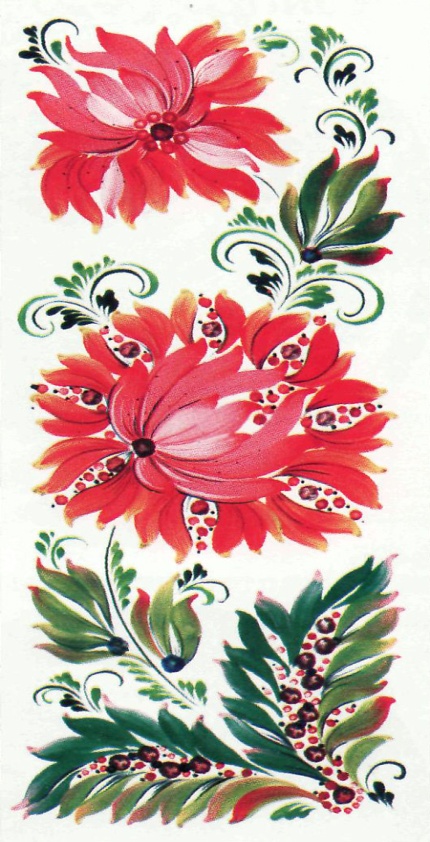 Діалогоманія
Укладіть діалоги за темами:
1. Брати Кий, Щек, Хорив будують Київ.
2. Перемовини Святослава з греками.
3. Бесіди Володимира з представниками різних релігій.
4.Ярослав роповідає про силу книг.
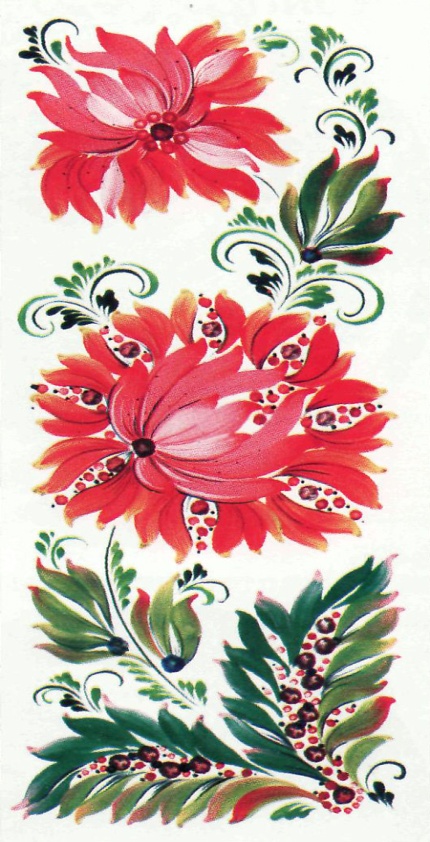 ПІДБИТТЯ ПІДСУМКІВ УРОКУ
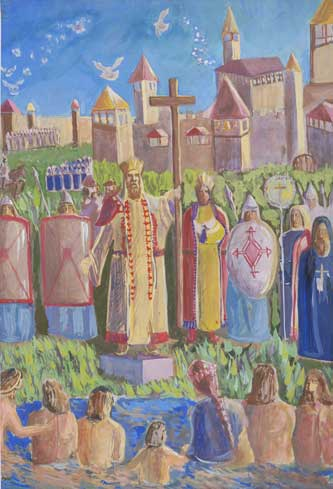 Літописи — важливі пам’ятки літератури, цінні джерела для дослідження слов’янської історії з давніх часів до XVIII століття включно. У них розповідається про походження східних слов’ян, зародження в них державної влади, про політичні, економічні та культурні взаємини між собою та з іншими народами тощо.
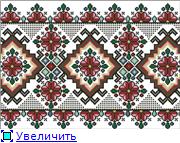 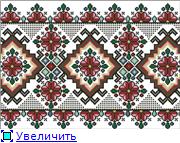 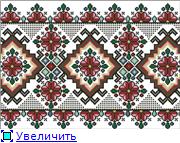 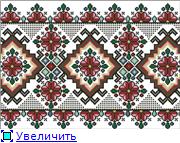 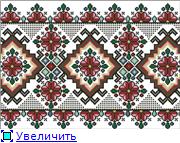 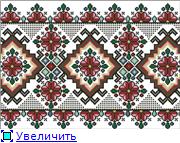 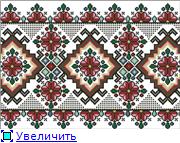 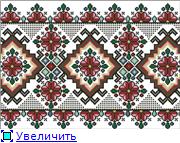 Домашнє завдання
Читати «Повість минулих літ», знати основні події та персонажів.
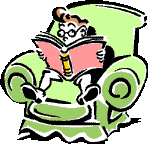 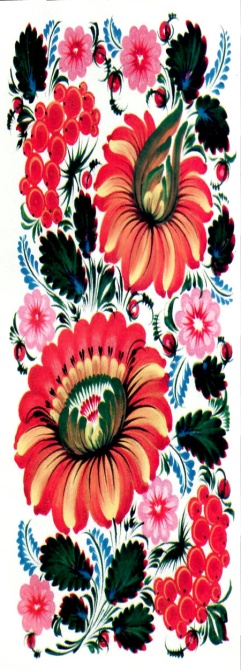 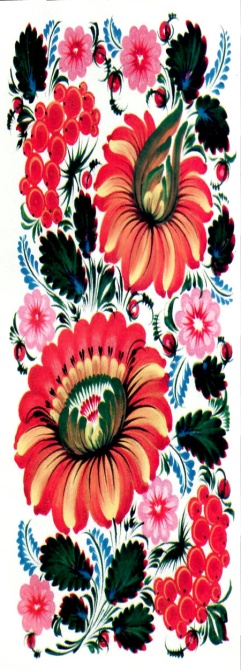 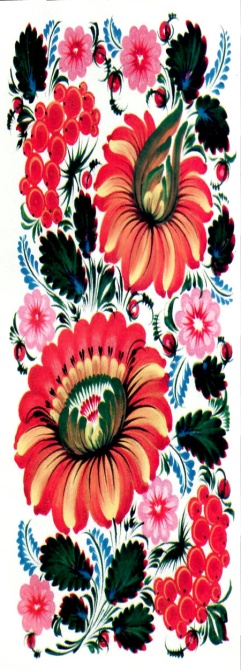 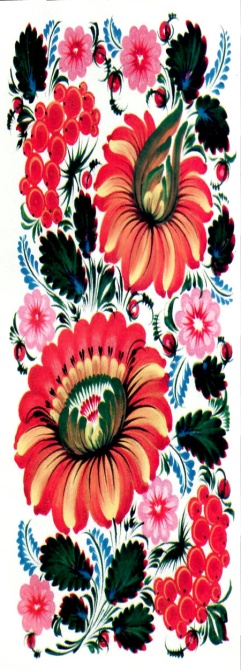 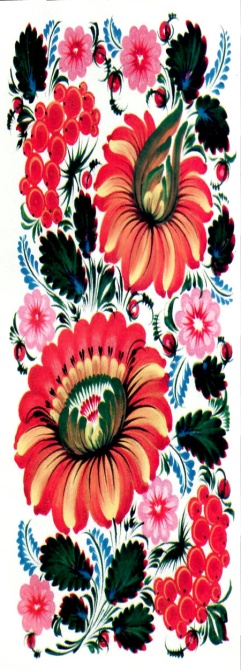 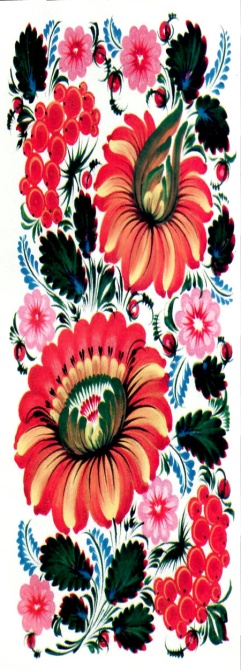 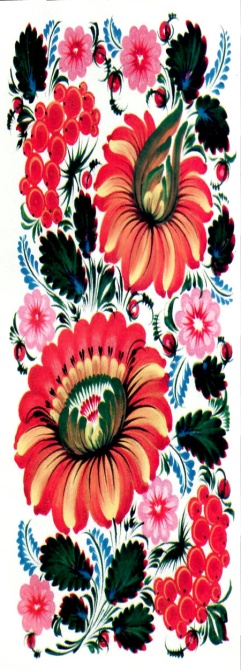 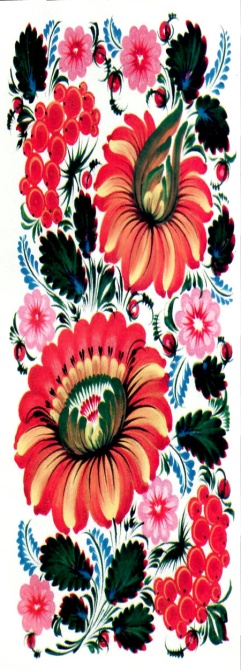